Marriage
Jesus
Woman
Man
Jesus
Woman
Man
Jesus
Woman
Man
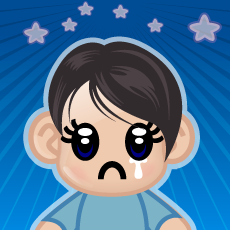 Dad: “I love you (AGAPE)”
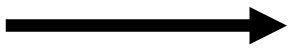 Son: “I love you (EROS)”
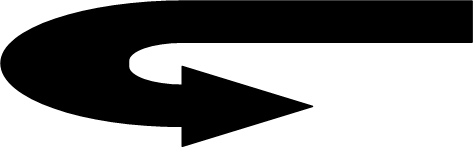 Boyfriend: “I love you (EROS)”
Girlfriend: “I love you too (EROS)”
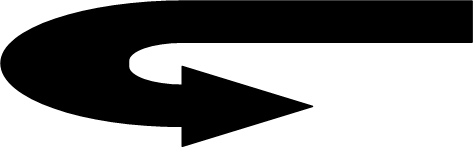 Husband “I love you (AGAPE)”
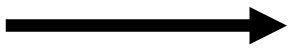 Wife: “I love you too (AGAPE)”
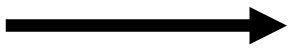 God:  “I love you (AGAPE)”
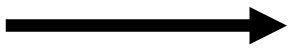 US:  “I love you too (AGAPE)”
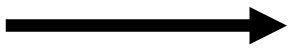